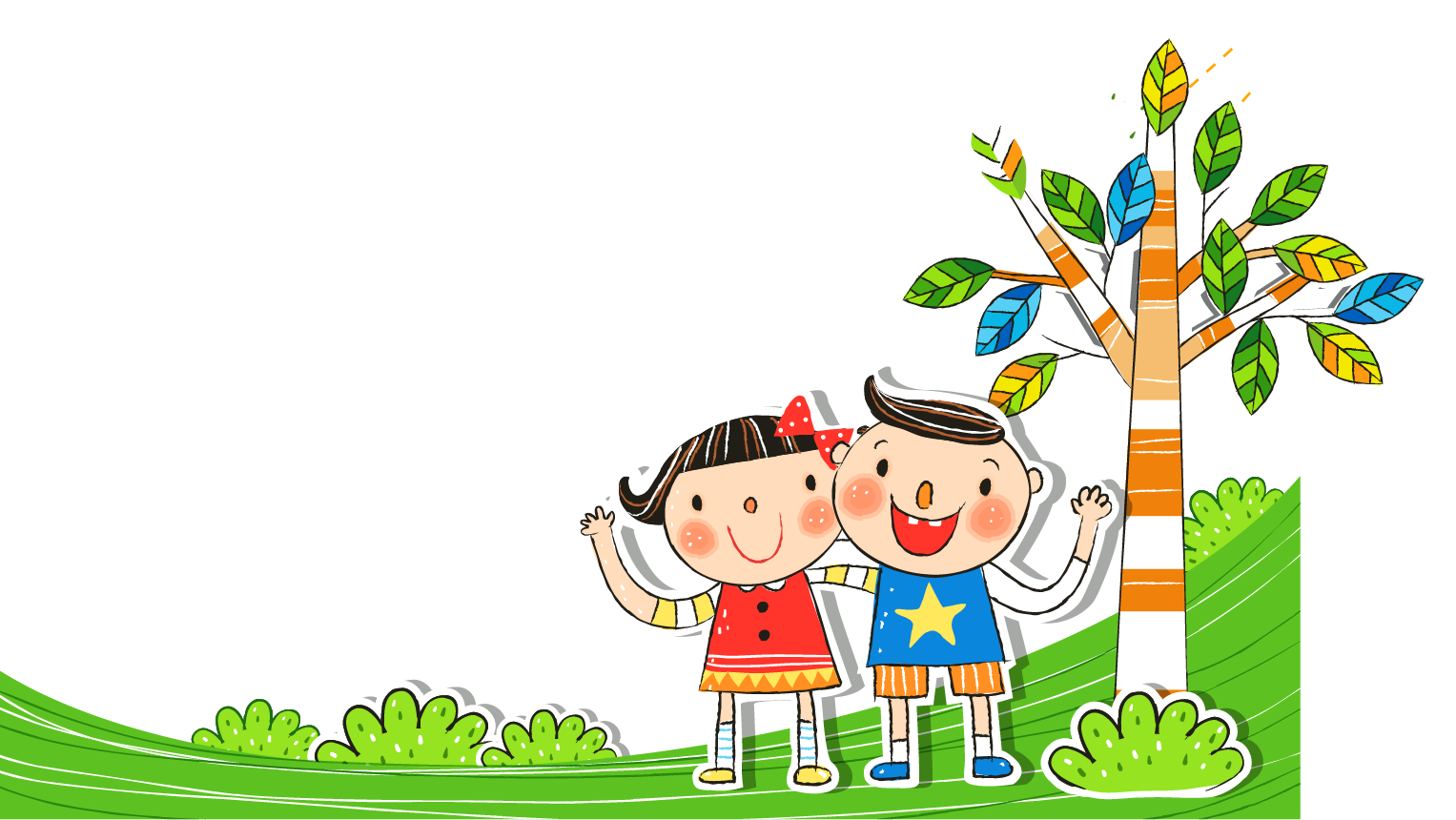 Xin chào các em!
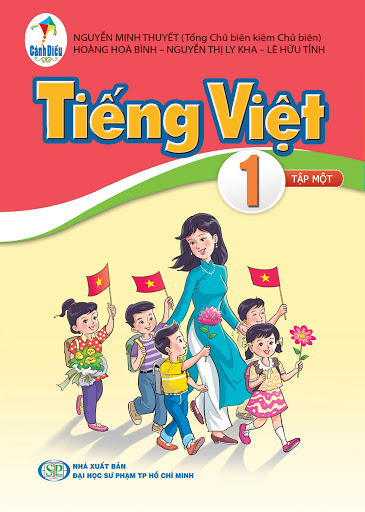 Bài 117: Ôn tập
1. Tập đọc
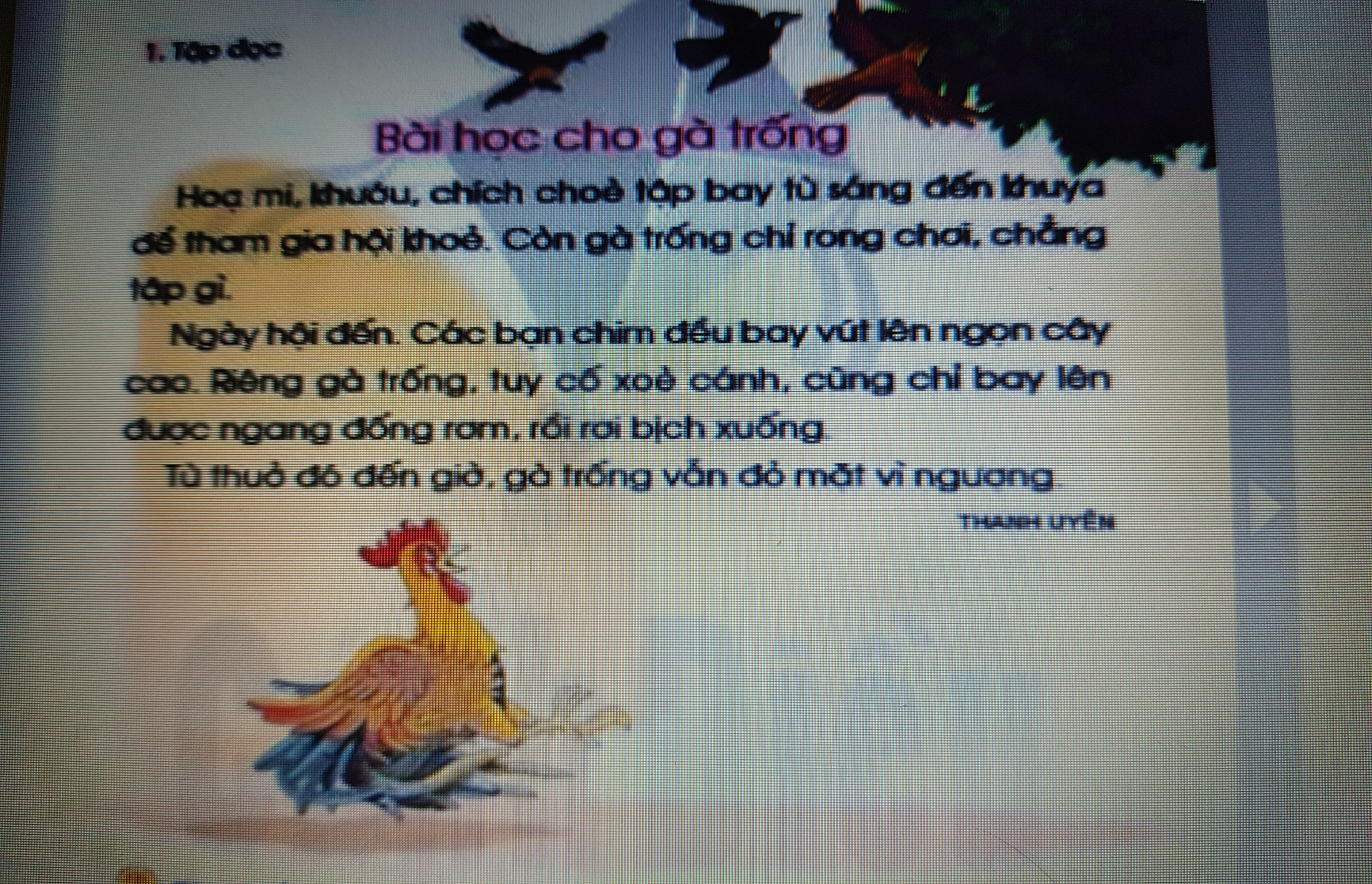 ?. Chọn dấu câu (dấu chấm hoặc dấu chấm hỏi) hợp với chỗ trống:
Vì sao gà trống thua
Đến bây giờ, gà trống vẫn đỏ mặt
?
.
2. Tập chép
Họa mi, khướu, chích chòe tập bay từ sáng đến khuya
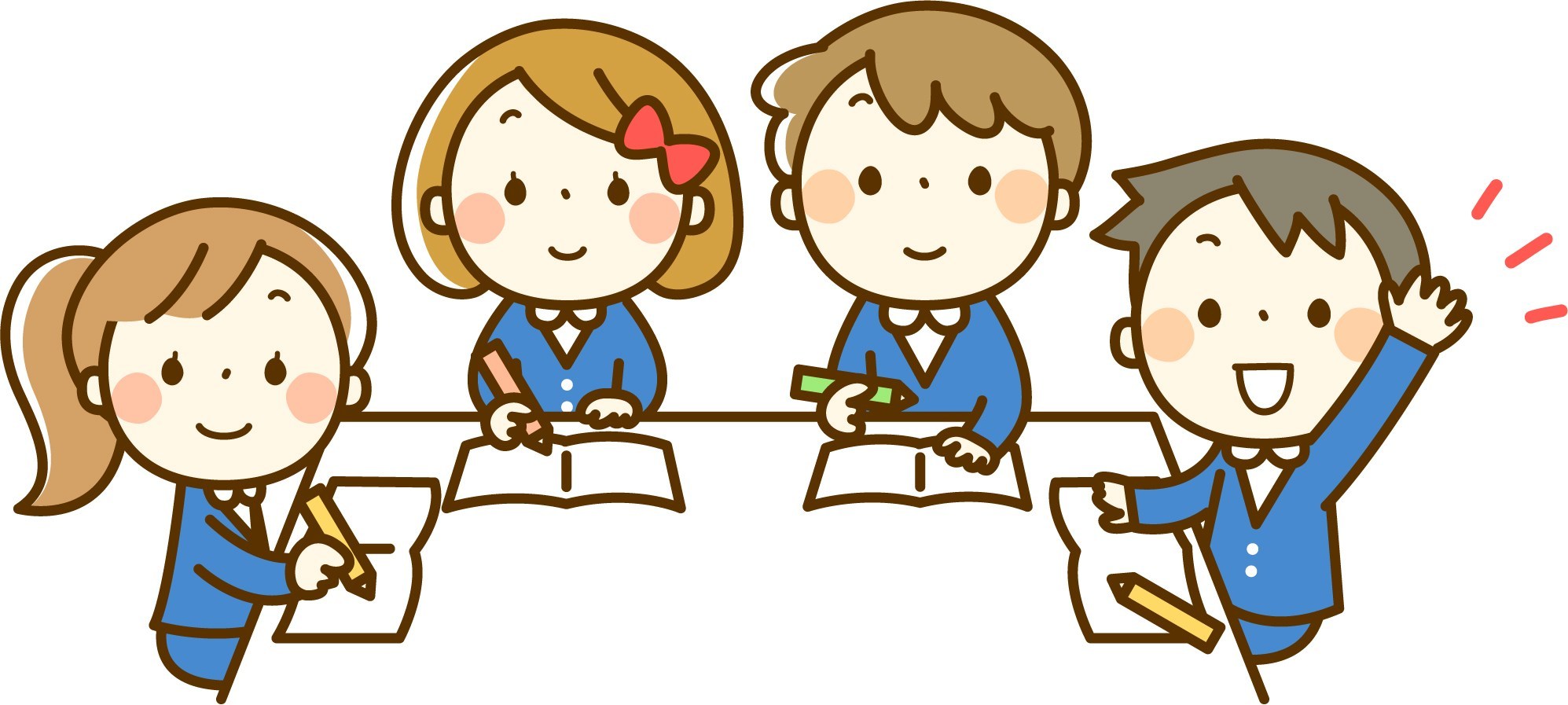 Củng cố
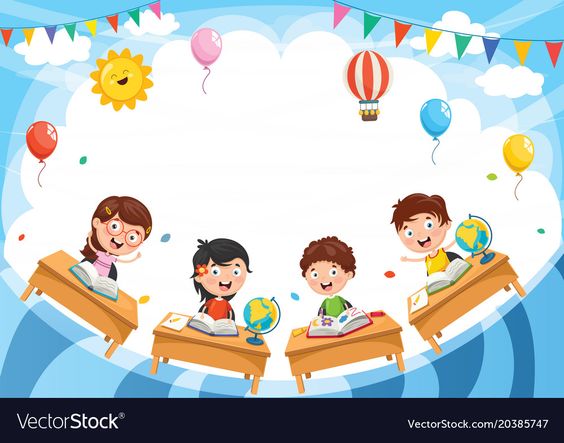 Dặn dò
Tạm biệt!
Hẹn gặp lại!